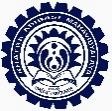 Khatra Adibasi MahavidyalayaDepartment of Mathematics
Theory of Equations
Session : 2020-2021
Programme : Mathematics (Hons)                  Semester : 1st    
Paper:  Algebra (C2)
Date of Delivery : 10 th September 2020
                                                             Prepared by:
                                                                    Dr. Rima Barik
Fundamental theorem of Algebra
Every equation has a solution, real or complex.

Once a problem is encountered, one only has to formulate an equation, using the conditions given in the problem.

The solution is assured.

But the implementation of the solution may or may not be possible, as the solution may not be real.
Some Basic Theorems :
If ‘a’ is a root of an equation f(x) = 0, then (x-a) is a factor of f(x).
If f(x) = 0 be an equation and ‘a’, ‘b’ be two real numbers, such that 
      f(a) f(b) < 0 , then f(x) = 0 has at least one root between a and b.
Every algebraic equation of degree ‘n’ has exactly n roots.
In an algebraic equation with rational coefficients, irrational roots occur in conjugate pairs.
In an algebraic equation with real coefficients, complex roots occur in conjugate pairs.
Relation between roots and coefficients of a quadratic equation:
Relation between roots and coefficients of a cubic equation:
Relation between roots and coefficients of a biquadratic equation:
General Form of the Relation: